ÔN TẬP CUỐI HỌC KÌ 2
MÔN: TIẾNG VIỆT
Đọc thầm bài đọc sau                                        VỀ MIỀN ĐẤT ĐỎ
    Chúng tôi đang tiến về miền Đất Đỏ. 
    Hôm ở rừng học sa bàn đánh vào Đất Đỏ, anh Ba Đẩu nói lần này chúng tôi về Đất Đỏ là về quê hương chị Võ Thị Sáu nên chúng tôi phải đánh thắng, phải đưa cho được đồng bào ở đó ra khỏi vòng kìm kẹp của giặc. Ý chí quyết đánh, quyết thắng cùng niềm tin giải phóng cứ lớn ra, nở nang ra giữa lòng chúng tôi. 
    Miền Đất Đỏ xích lại gần mãi. Đường đi chuyển dần từ màu cát ngả sang màu nâu nhạt, và đến ngày thứ tư thì đỏ hẳn lên. Đất Đỏ không còn xa chúng tôi nữa. Sắp đến Đất Đỏ rồi. Tên đất nghe sao như nỗi đắng cay lắng đọng, như mồ hôi, như màu cờ hòa chan với máu. Ấy là miền đất rất giàu mà đời người thì lại rất nghèo, xưa nay máu không khi nào ngơi tưới đẫm gốc cây cao su. Tôi biết đó là một miền đất anh hùng như mọi miền đất khác của Tổ quốc. Tại đó có một người con gái chết rồi mà bất tử, là Võ Thị Sáu, người con gái hãy còn sống mãi trong bài hát ngợi ca mở đầu như một kỉ niệm rưng rưng: “Mùa hoa lê – ki – ma nở, quê ta miền Đất Đỏ…”. Hôm nay, lời ca đó đang mấp máy trên môi chúng tôi, khi chúng tôi đang cầm súng cất bước đi tới nơi đã sinh ra người nữ anh hùng thời kháng Pháp.
     Hôm nay, chúng tôi đã thực sự đặt chân lên vùng Đất Đỏ. Bỗng nhiên trời hửng 
nắng. Chúng tôi vui mừng chạy cẫng lên giữa khung cảnh rực đỏ của đất, của những chùm chôm chôm, trái dừa lửa, của ráng chiều.                       (Trích Những người con của đất – Anh Đức)
Khoanh vào chữ đặt trước câu trả lời đúng nhất
1
Miền Đất Đỏ là quê hương của ai?
A
Bác Hồ
Hết giờ!
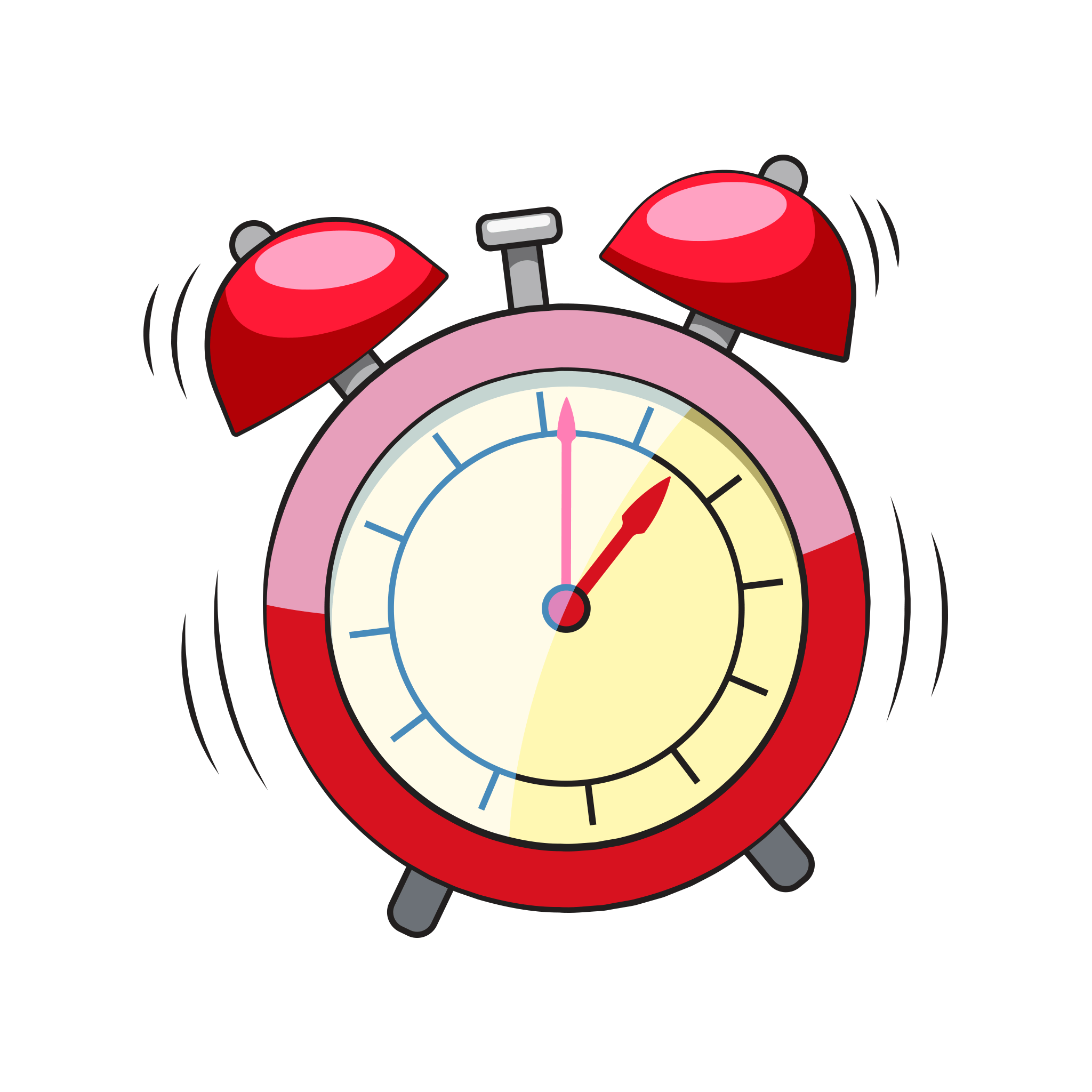 B
anh Kim Đồng
C
chị Võ Thị Sáu
D
anh Nguyễn Viết Xuân
Khoanh vào chữ đặt trước câu trả lời đúng nhất
2
Những chiến sĩ tiến về miền Đất Đỏ để làm gì?
A
Để về thăm quê hương của chị Võ Thị Sáu.
Hết giờ!
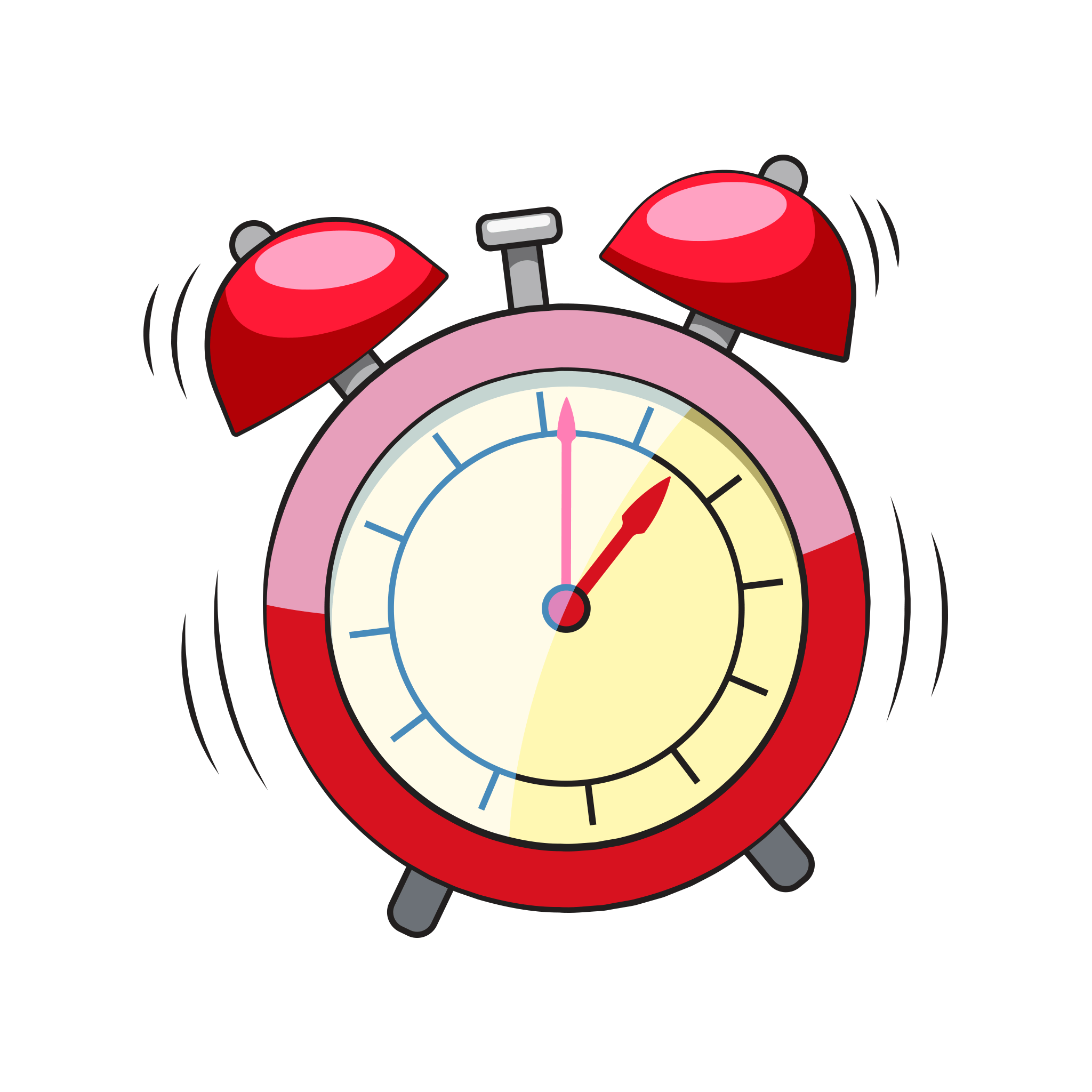 B
Để đưa đồng bào ở đó ra khỏi vùng kìm kẹp của giặc.
C
Để các chiến sĩ vào rừng học sa bàn đánh giặc.
D
Để các chiến sĩ về thăm anh Ba Đẩu.
Khoanh vào chữ đặt trước câu trả lời đúng nhất
3
Chi tiết nào cho ta thấy Đất Đỏ là miền đất anh hùng?
A
Tên đất nghe sao như nỗi đắng cay lắng đọng
Hết giờ!
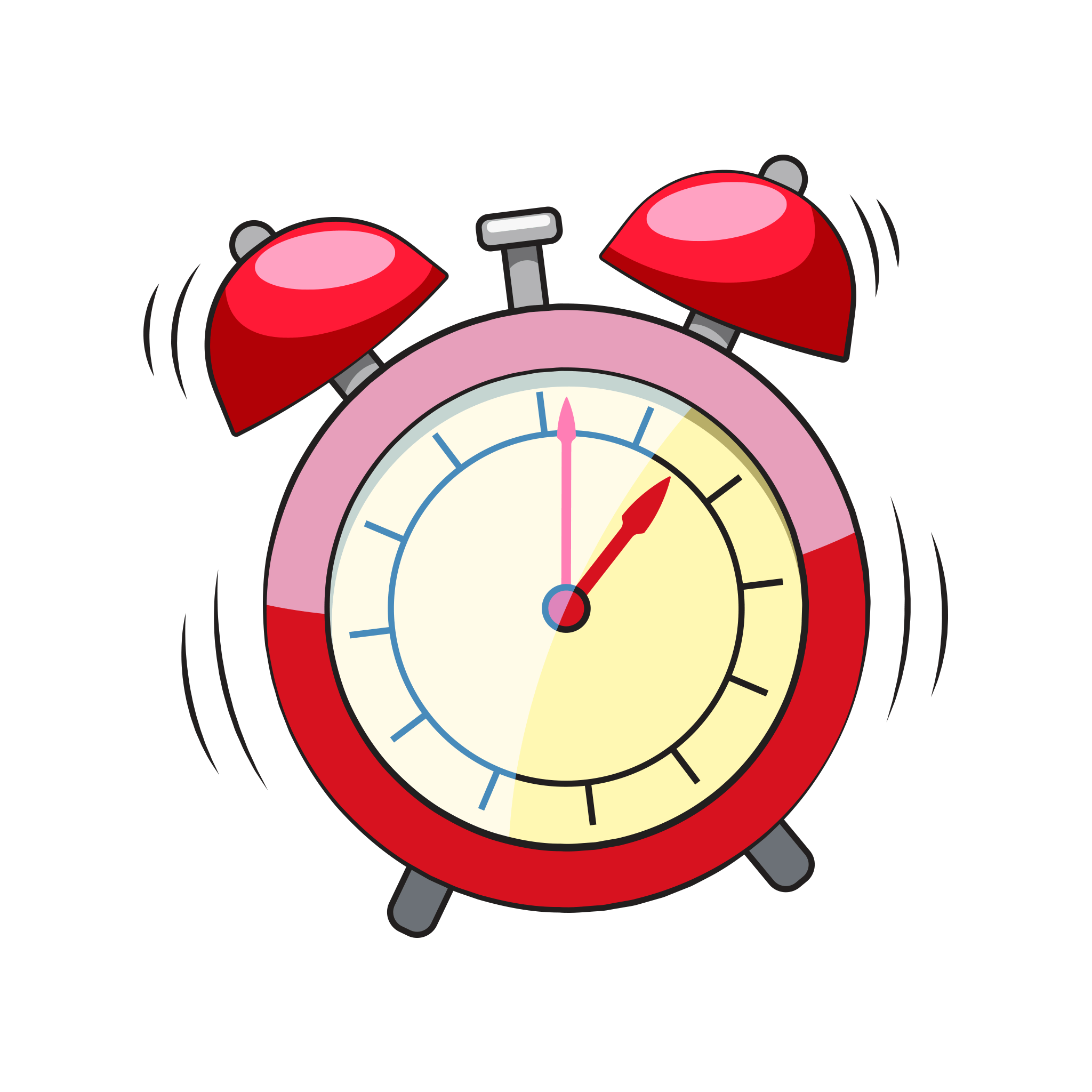 B
Các anh bộ đội đặt chân lên vùng Đất Đỏ.
C
Nơi đó có một người con gái chết rồi mà bất tử.
D
Đây là một miền đất màu mỡ, có nhiều cây trái.
Khoanh vào chữ đặt trước câu trả lời đúng nhất
4
Em hiểu “ kỉ niệm rưng rưng” có nghĩa là gì?
A
Kỉ niệm làm xúc động lòng người.
Hết giờ!
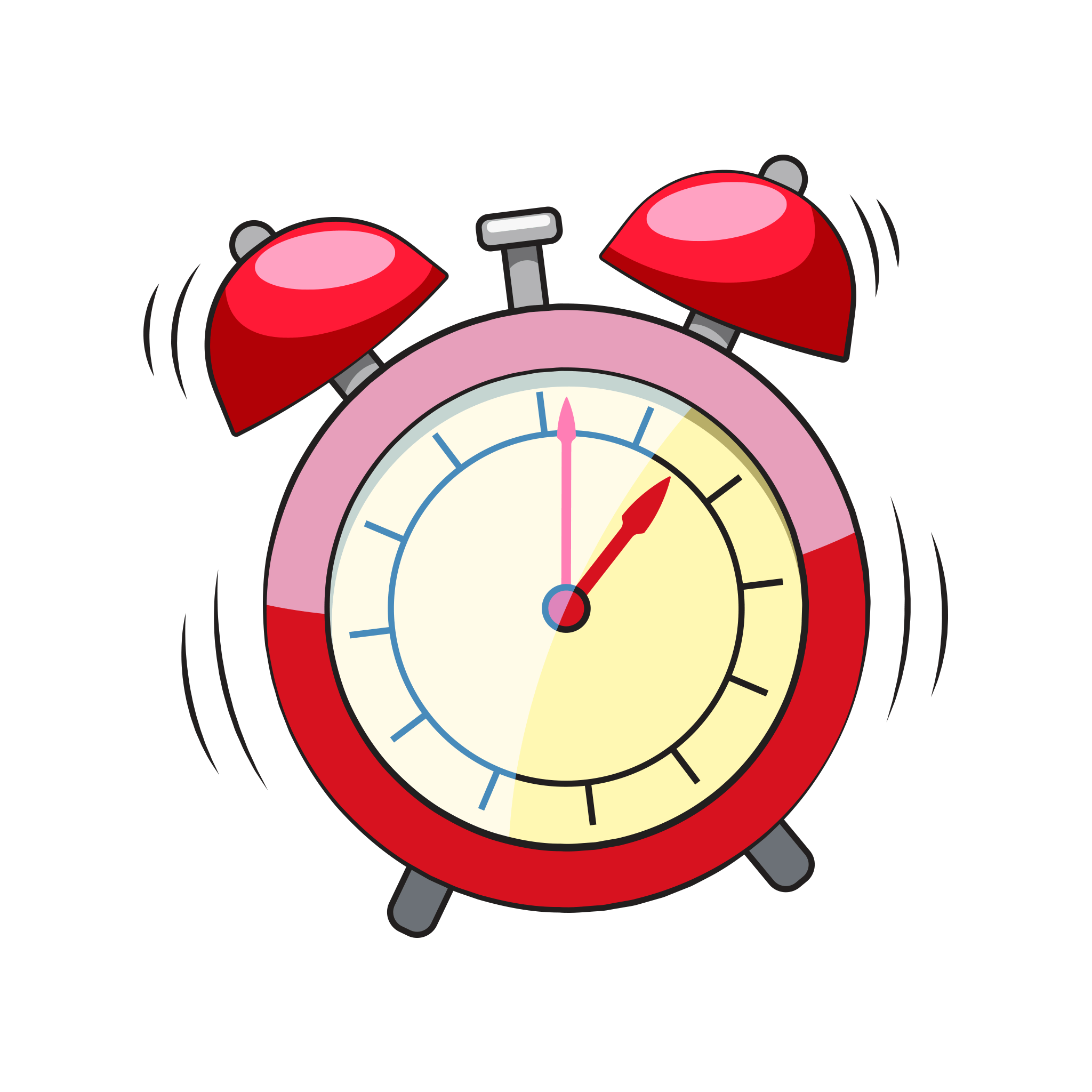 B
Cái làm cho con người vui vẻ.
C
Cái hiện lại trong trí óc về những sự việc đáng ghi nhớ đã qua.
D
Vật được giữ lại làm kỉ niệm
Khoanh vào chữ đặt trước câu trả lời đúng nhất
5
Từ nào dưới đây nghĩa giống với từ vui mừng?
A
hớn hở
Hết giờ!
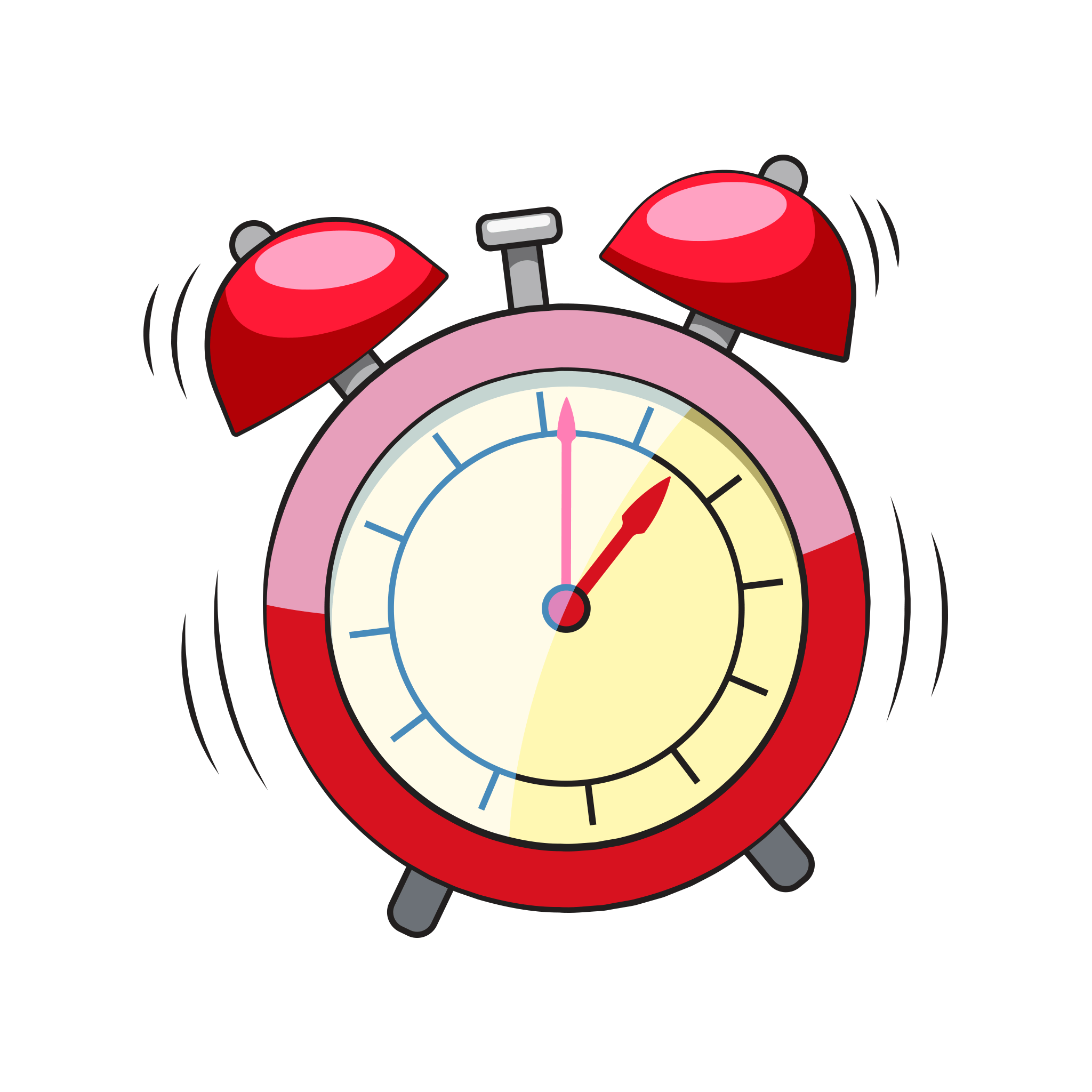 B
sung sướng
C
buồn bã
D
vui sướng
Đọc thầm bài đọc sau                   Đường đi Sa Pa
   Xe chúng tôi leo chênh vênh trên dốc cao của con đường xuyên tỉnh. Những đám mây trắng nhỏ sà xuống cửa kính ô tô tạo nên cảm giác bồng bềnh huyền ảo. Chúng tôi đang đi bên những thác trắng xóa tựa như mây, những rừng cây âm âm, những bông hoa chuối rực lên như ngọn lửa. Tôi lim dim mắt ngắm mấy con ngựa đang ăn cỏ trong một vườn đào ven đường. Con đen huyền, con trắng tuyết, con đỏ son, chân dịu dàng, chùm đuôi cong lướt thướt liễu rủ.
   Buổi chiều, xe dừng lại ở một thị trấn nhỏ. Nắng phố huyện vàng hoe. Những em bé Mông, những em bé Tu Dí, Phù Lá quần áo sặc sở đang chơi đùa trước cửa hàng. Hoàng hôn, áp phiên của phiên chợ thị trấn,người ngựa dập dìu chìm trong sương núi tím nhạt.Hôm sau chúng tôi đi Sa Pa . Phong cảnh ở đây thật đẹp. Thoắt cái, lá vàng rơi trong khoảnh khắc mùa thu. Thoắt cái, trắng long lanh một cơn mưa tuyết trên những cành đào,lê, mận.Thoắt cái,gió xuân hây hẩy nồng nàn với những bông hoa lay ơn màu đen nhung hiếm quý.
      Sa Pa quả là món quà tặng dịu kì mà thiên nhiên dành cho đất nước ta.
					                                                            ( Theo Nguyễn Phan Hách)
Khoanh vào chữ đặt trước câu trả lời đúng nhất
1
Sa Pa là một huyện thuộc tỉnh nào?
A
Hà Giang
Hết giờ!
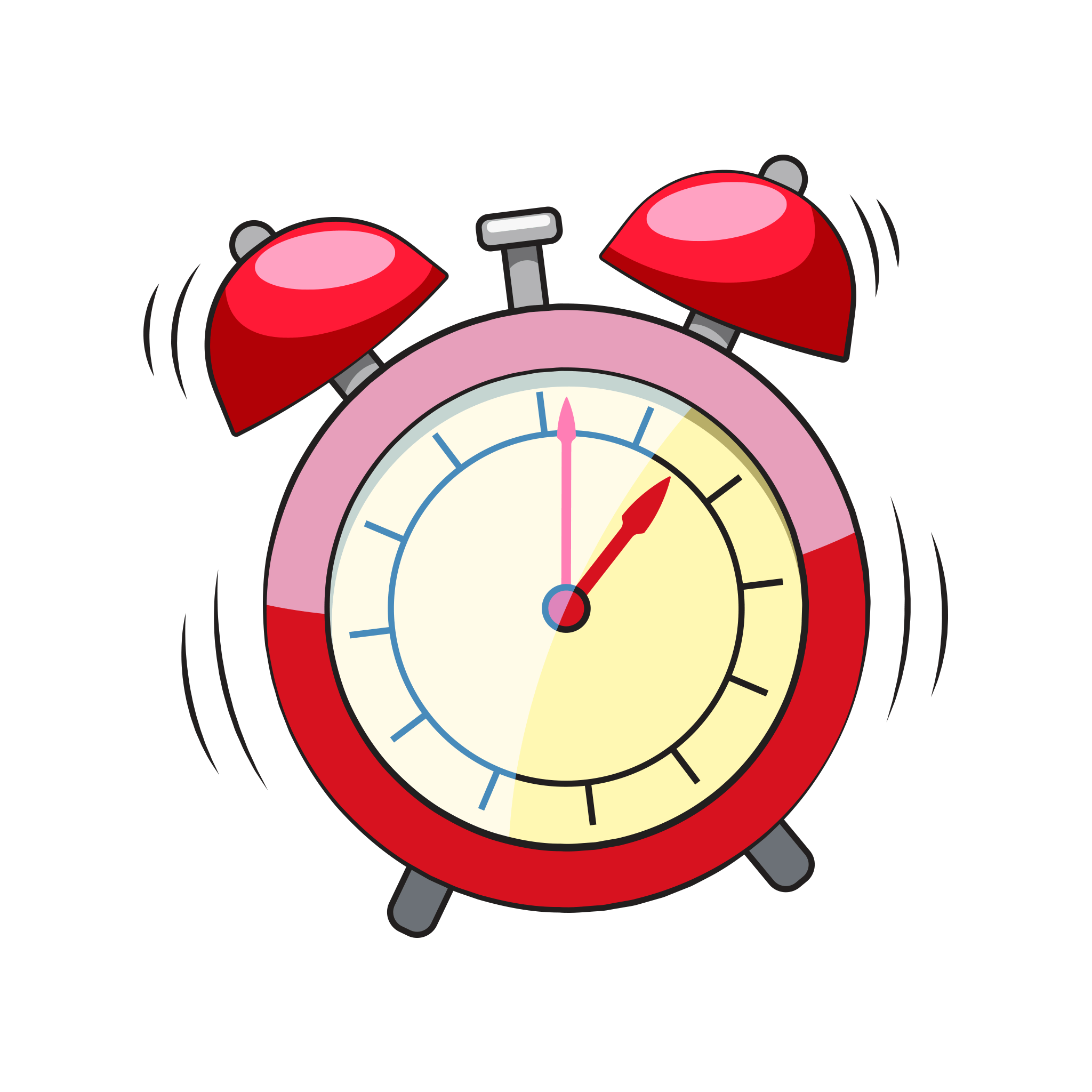 B
Cà Mau
C
Lạng Sơn
D
Lào Cai
Khoanh vào chữ đặt trước câu trả lời đúng nhất
2
Vì sao tác giả gọi Sa Pa là “món quà tặng diệu kì” của thiên nhiên”?
A
Vì Sa Pa mỗi mùa khách du lịch tới thăm quan đều được dọn dẹp, cải tạo cho đẹp hơn.
Hết giờ!
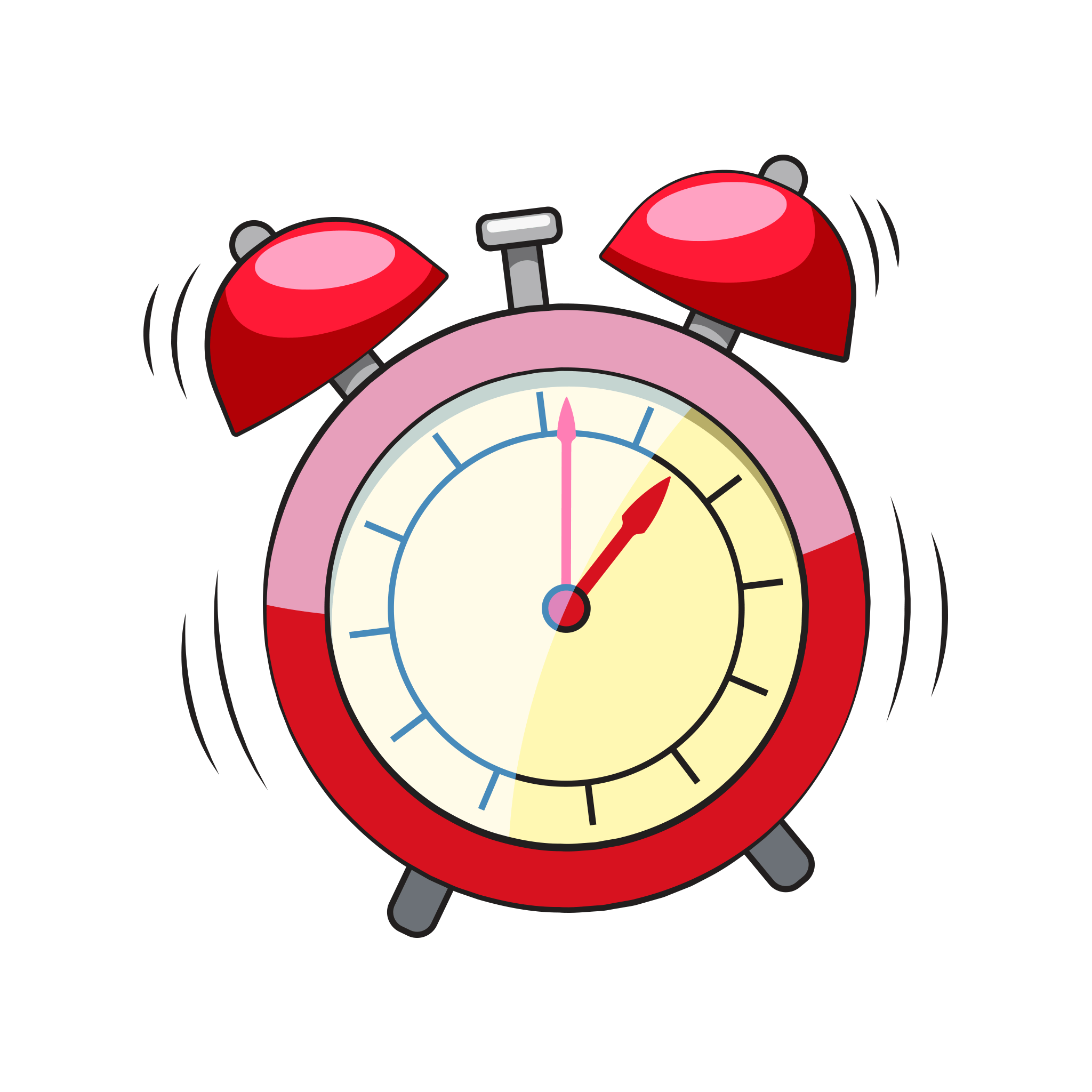 B
Vì tới Sa Pa sẽ mua được rất nhiều sản vật quý hiếm làm quà đem về.
C
Vì phong cảnh Sa Pa rất đẹp. Vì sự thay đổi mùa trong một ngày ở Sa Pa rất lạnh lùng, hiếm có.
D
Vì người dân ở đây vô cùng yêu thiên nhiên.
Khoanh vào chữ đặt trước câu trả lời đúng nhất
3
Tìm chi tiết miêu tả vẻ đẹp của con người ở Sa Pa?
A
Buổi chiều, xe dừng lại ở một thị trấn nhỏ.
Hết giờ!
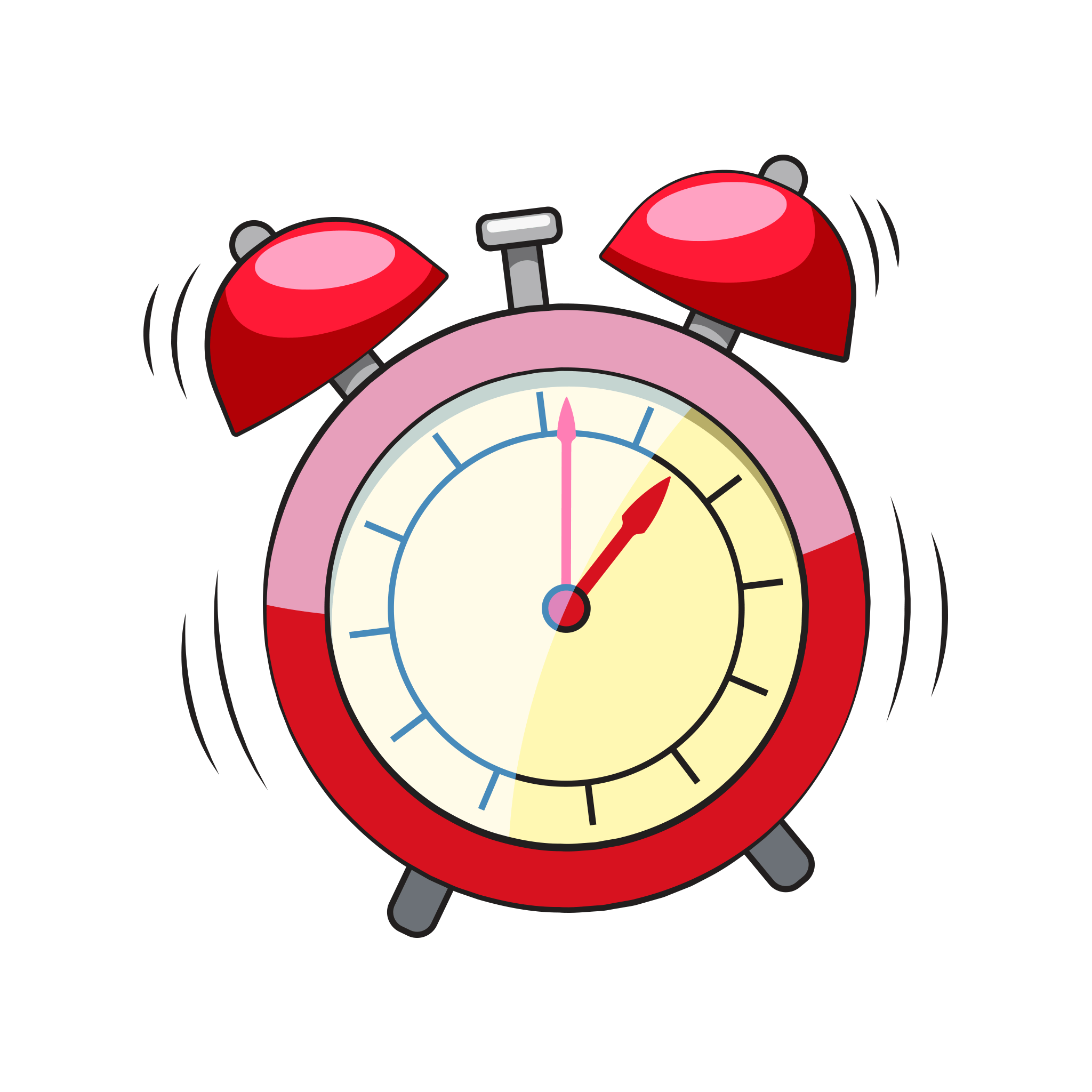 B
Nắng phố huyện vàng hoe.
C
Hoàng hôn, áp phiên của phiên chợ thị trấn, người ngựa dập dìu chìm trong sương núi tím nhạt.
Những em bé Hmông, những em bé Tu Dí, Phù Lá cổ đeo móng hổ, quần áo sặc sỡ đang chơi đùa trước cửa hàng.
D
Khoanh vào chữ đặt trước câu trả lời đúng nhất
4
Bài văn miêu tả cảnh gì?
Bài văn miêu tả cảnh gì?
A
Lễ hội mùa xuân của người Hơ-mông
Hết giờ!
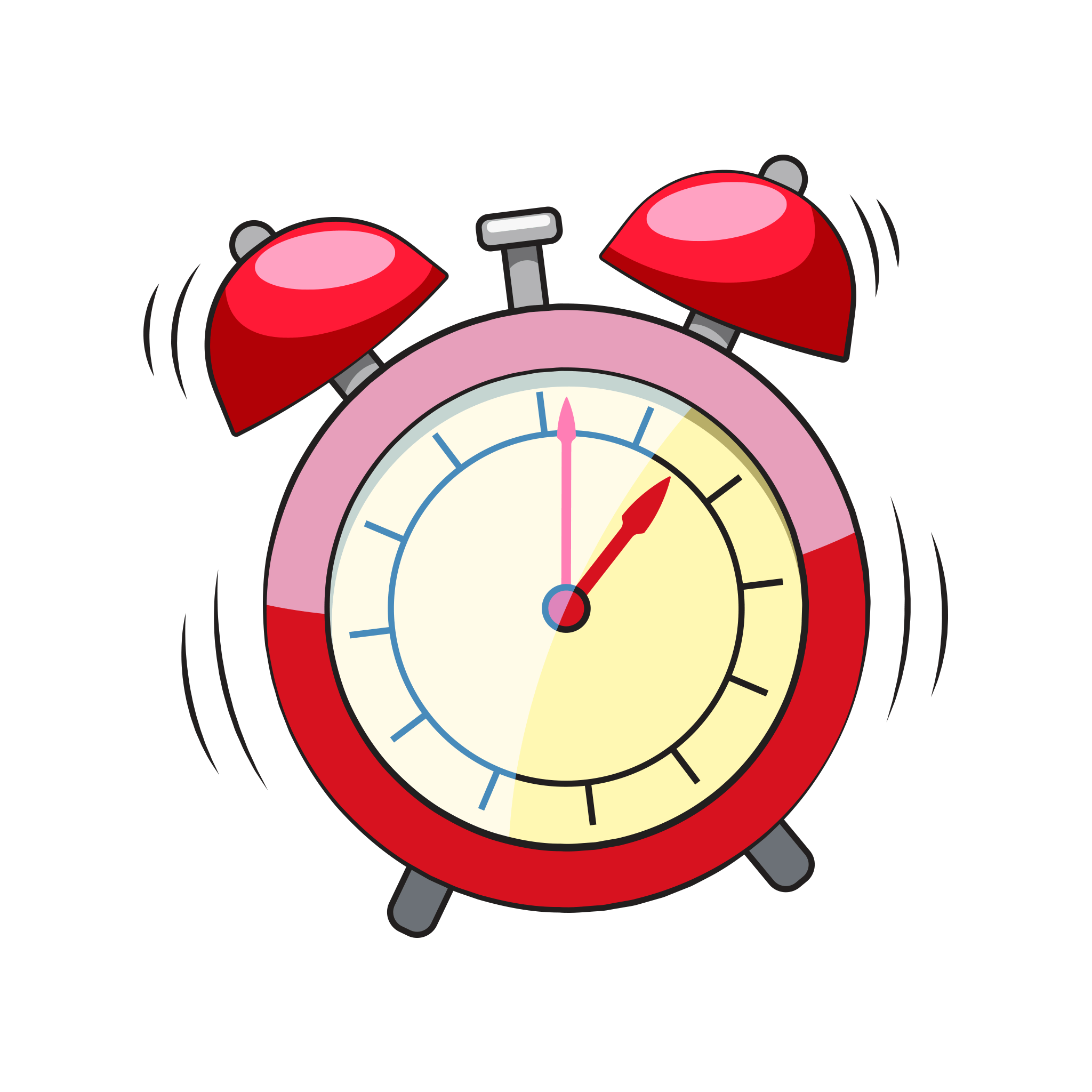 B
Đường đi Sa Pa
C
Du lịch Mộc Châu
Văn hóa Lào Cai
D
Câu 5: Bức tranh Sa Pa được miêu tả bởi những nét đẹp tinh tế nào?
Câu 6:  Em hãy tìm trạng ngữ sau trong câu ?
Buổi chiều, xe dừng lại ở một thị trấn nhỏ.
TN
Câu 7: Bài văn thể hiện tình cảm của tác giả đối với cảnh đẹp Sa Pa như thế nào? Hãy điền từ: Ca ngợi  , ngưỡng mộ  vào ... ?

   Tác giả           ...        , háo hức trước cảnh đẹp Sa Pa.      ...        Sa Pa quả là món quà kì diệu của thiên nhiên dành cho đất nước ta.
Ca ngợi
ngưỡng mộ
SỰ TÍCH NGÀY TẾT
    Ngày xưa, con người chưa biết tính tuổi của mình. Nhà vua liền phái sứ giả đi hỏi các vị thần.Đoàn sứ giả tới gặp Thần Sông. Nghe sứ giả hỏi, thần bèn lắc đầu:
- Ta ở đây đã lâu nhưng chưa bằng mẹ ta. Hãy đến hỏi mẹ ta. Mẹ ta là Biển Cả.
Thần Biển đang ru con bằng những lời sóng vỗ. Được hỏi, Thần Biển chỉ tay lên ngọn núi xa xa và nói:
- Hãy hỏi Thần Núi. Thần còn sinh ra trước cả ta. Khi ta lớn lên thì Thần Núi đã già rồi.
Đoàn sứ giả đến gặp Thần Núi, Thần Núi lắc đầu chỉ tay lên trời:
- Hãy đến hỏi Thần Mặt Trời. Thần Mặt Trời còn có trước cả ta.Làm sao đến được chỗ Thần Mặt Trời? Đoàn sứ giả thất vọng quay về. Đến một khu rừng, họ gặp một bà lão nét mặt buồn rầu ngồi trước cây hoa đào. Đoàn sứ giả đến gần hỏi:
- Thưa cụ tại sao cụ lại ngồi đây?
Bà lão trả lời:
- Thuở trước, con tôi đi xa, cây đào này đang nở hoa. Bây giờ, mỗi lần hoa đào nở, nhớ con, tôi lại ra hái một bông mang về.
     Trở về cung, đoàn sứ giả tâu lên vua việc gặp bà lão hái hoa đào. Nhà vua vốn thông minh nên nghĩ ngay ra cách tính tuổi: Cứ mỗi lần hoa đào nở thì tính một tuổỉ và truyền cho thần dân cả nước mỗi lần hoa đào nở được mở hội ba ngày ba đêm. Những ngày vui ấy sau này người ta gọi là Tết.
								                 (Theo Truyện cổ tích Việt Nam)
Khoanh vào chữ đặt trước câu trả lời đúng nhất
1
Bài văn miêu tả cảnh gì?
Nhà vua phái sứ giả đi hỏi các vị thần điều gì?
A
cách đặt tên của con người.
Hết giờ!
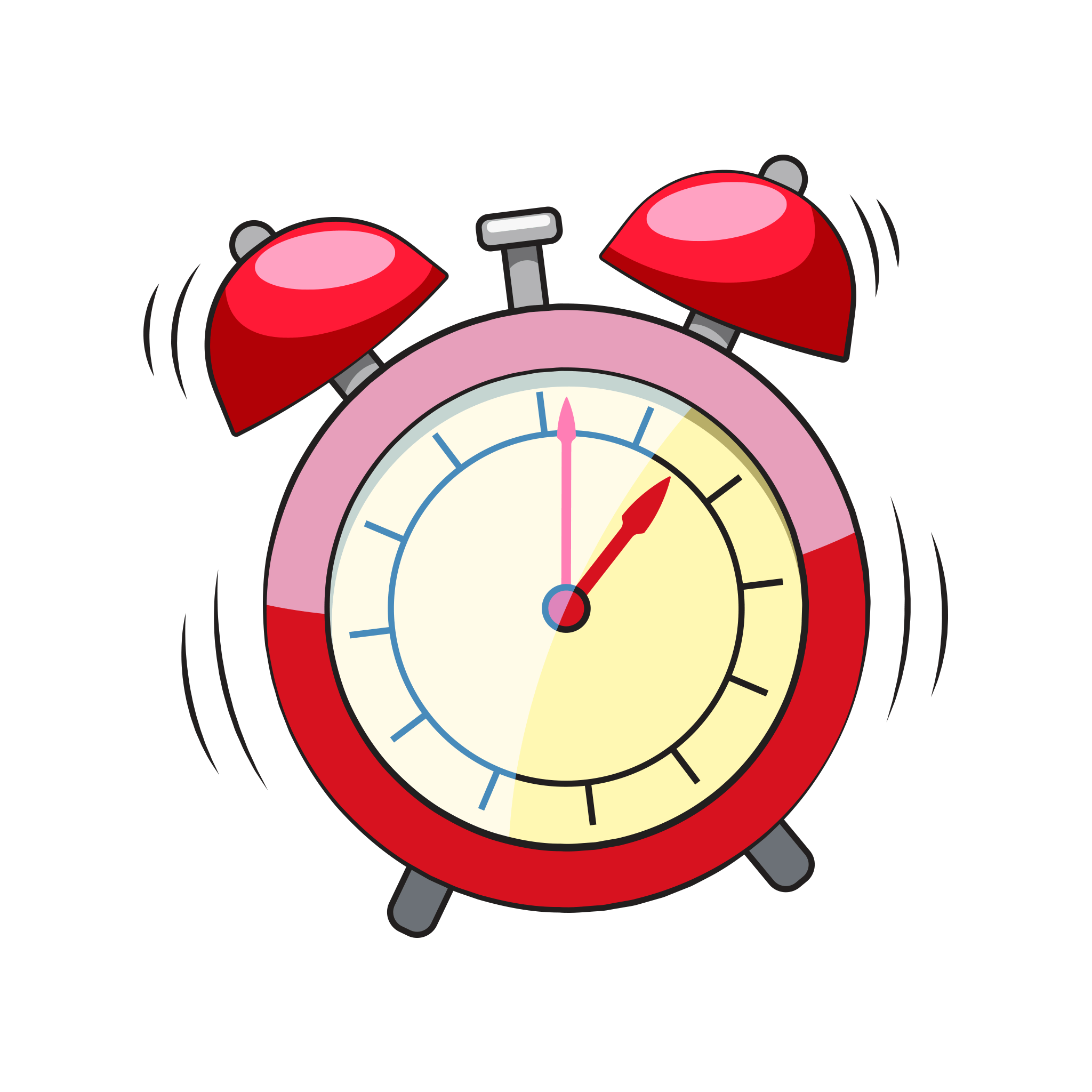 B
cách tính tuổi của con người.
C
cách tính tuổi của vua.
số tuổi của các vị thần.
D
Khoanh vào chữ đặt trước câu trả lời đúng nhất
2
Bài văn miêu tả cảnh gì?
Sứ giả đã đi hỏi những vị thần nào?
A
Thần Sông, Thần Núi, Thần Gió.
Hết giờ!
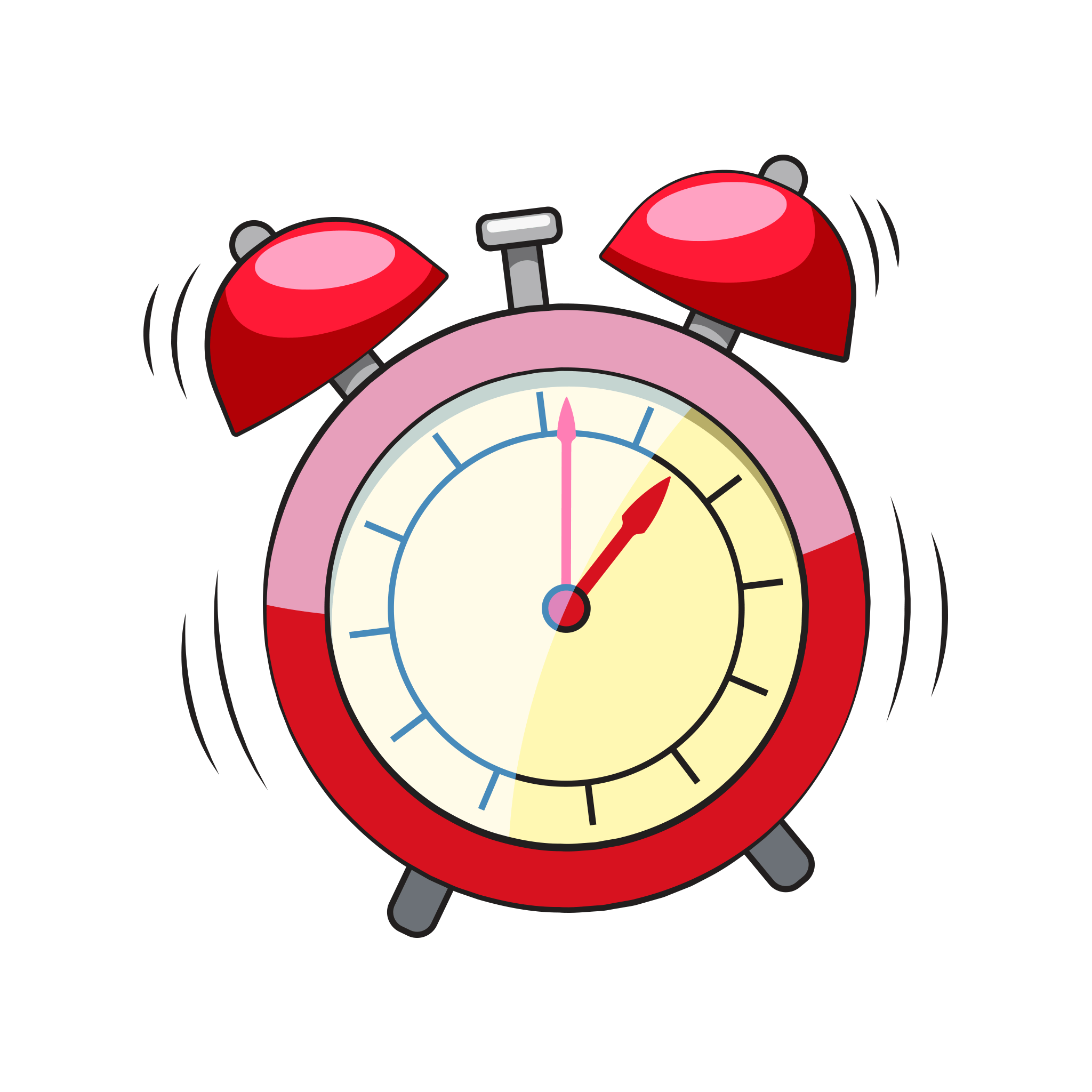 B
Thần Sông, Thần Gió, Thần Mặt Trời.
C
Thần Sông, Thần Biển, Thần Núi, Thần Mặt Trời.
Thần Sông, Thần Biển, Thần Núi.
D
Khoanh vào chữ đặt trước câu trả lời đúng nhất
3
Bài văn miêu tả cảnh gì?
Vì sao bà cụ già lại ngồi buồn rầu trước cây hoa đào trong rừng?
A
Vì bà cụ không thấy hoa đào nở.
Hết giờ!
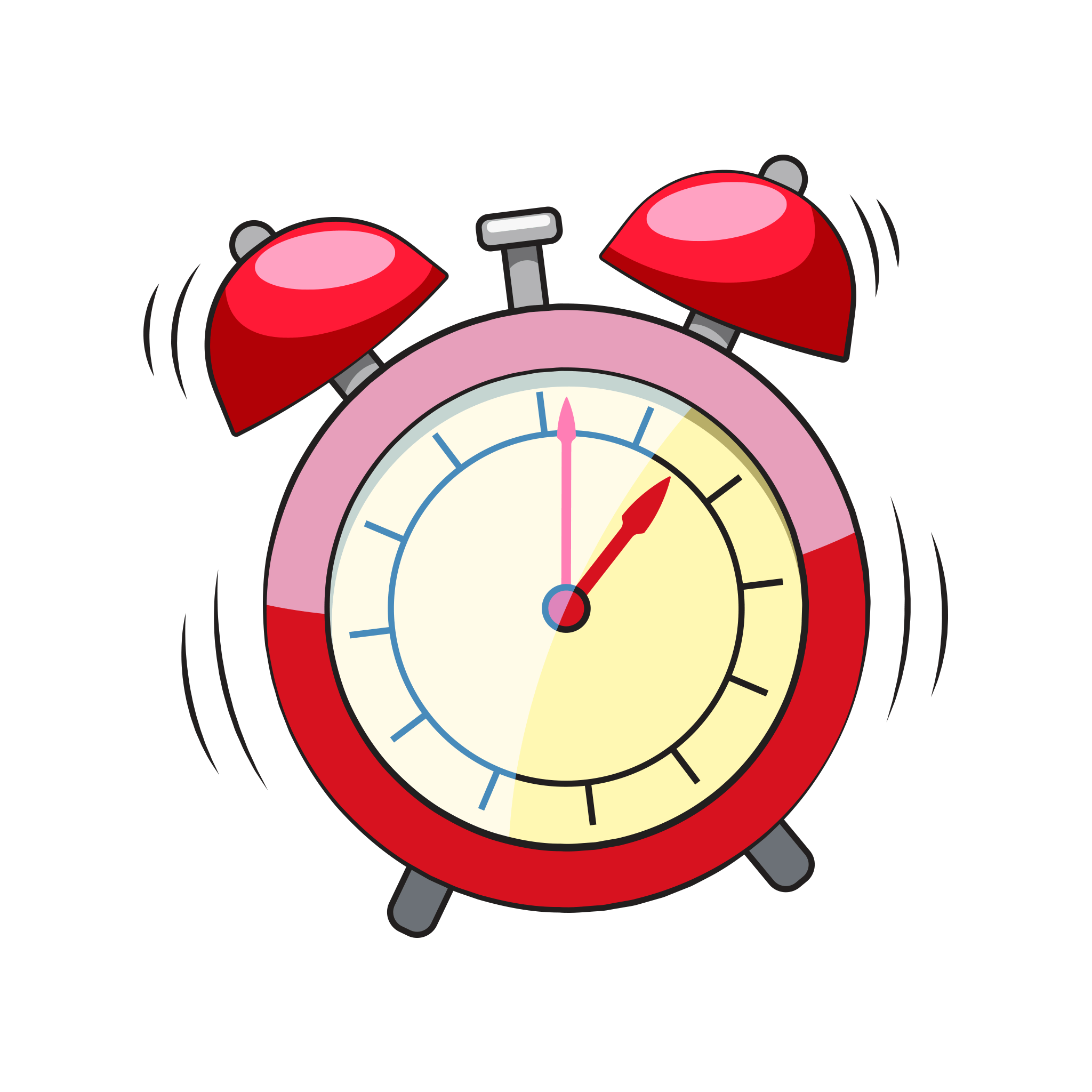 B
Vì bà cụ không hái được bông hoa nào.
C
Vì bà cụ nhớ con đang ở nơi xa.
Vì bà cụ không thích nói chuyện với đoàn sứ giả.
D
Câu 4. Đúng ghi Đ, sai ghi S. Câu nào sau đây là câu trả lời của Thần Biển?
Đ
S
Câu 5. Qua câu chuyện của bà lão hái hoa đào, nhà vua đã nghĩ ra cách tính tuổi như thế nào?
Nhà vua vốn thông minh nên nghĩ ngay ra cách tính tuổi: Cứ mỗi lần hoa đào nở thì tính một tuổi.
Câu 6. Câu chuyện cho ta biết nguồn gốc phong tục gì ở nước ta?
Câu chuyện cho biết nguồn gốc phong tục đón năm mới ở nước ta.